Sikkerhedspolitik for beredskabers brug af SINE
Formalisering af sikkerhedskrav for brug og håndtering af SINE-udstyr og informationer herom
Hvorfor en sikkerhedspolitik?
Vi skal sikre, at uautoriserede personer ikke kan få adgang til eller påvirke driften af SINE.
Det kræver, at der er fokus på:
Opbevaring af SINE-udstyr
Brug af SINE-udstyr
Vedligeholdelse af SINE-udstyr
Informationer, der kommunikeres på SINE
Sikkerhedspolitikken er en formalisering af de sikkerhedskrav, som allerede eksisterer i gældende lovgivning og best practice på området, herunder persondataforordningen, retshåndhævelsesloven og ISO27001 vedr. informationssikkerhed.
Opbevaring af SINE-udstyr
Beredskaberne skal som minimum have følgende sikkerhedsforanstaltninger:
Opdateret overblik over alle SINE-radioer
Regelmæssige optællinger af SINE-radioer
SINE-radioer skal opbevares utilgængeligt for uvedkommende personer
SINE-radioer uden opsyn skal låses inde
Hvis en radio er bortkommen, skal Dansk Beredskabskommunikation A/S straks underrettes.
Brug af SINE-udstyr
Brugerne skal søge at minimere risikoen for, at uvedkommende kan lytte med på radiokommunikationen, eksempelvis som følge af unødigt høj lydindstilling.
Derudover skal nedenstående sikkerhedsforanstaltninger som minimum opfyldes:
Må kun anvendes til tjenestemæssigt behov
Må kun fjernes fra beredskabets område til tjenestelige opgaver
Må kun anvende de talegrupper, hvortil man har et operativt behov
Straks informere nærmeste leder, hvis en SINE-radio er bortkommen.
Vedligeholdelse af SINE-udstyr
Den enkelte beredskabsmyndighed er ansvarlig for, at dennes SINE-udstyr løbende bliver vedligeholdt og udskiftet efter behov, således at det til enhver tid vil kunne anvendes ved en større hændelse.
Informationssikkerhed
Al kritisk information om SINE skal krypteres, når det sendes over internettet fx:
Passwords
Krypteringsnøgler
ISSI-numre
IP-numre til ICCS’er
numre på talegrupper
fleetmaps m.m.
Tavshedspligt
Medarbejdere med adgang til følsomme informationer om SINE, og som ikke er omfattet af reglerne om tavshedspligt for offentligt ansatte, bør underskrive en NDA (Non Disclosure Agreement) for at sikre, at informationer om SINE ikke havner hos uautoriserede personer.
Opbevaring af data
Ved opbevaring af data fra SINE fx talekommunikation eller positionsdata er det beredskab, der opbevarer pågældende data, selvstændigt ansvarlig for, at dette sker i henhold til gældende lovgivning.
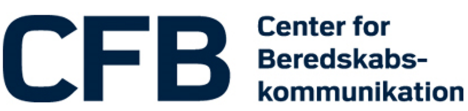 Sikkerhedsbrud
Ved mistanke om brud på sikkerheden, skal beredskabet hurtigst muligt kontakt Rigspolitiets Center for Beredskabskommunikation og Dansk Beredskabskommunikation A/S, så eventuelle konsekvenser kan forebygges.